Tom 2206  การป้องกันการสูญเสีย
บทที่ 4
สถานการณ์การบาดเจ็บเนื่องจากการทำงาน ในกลุ่มอาชีพต่างๆ
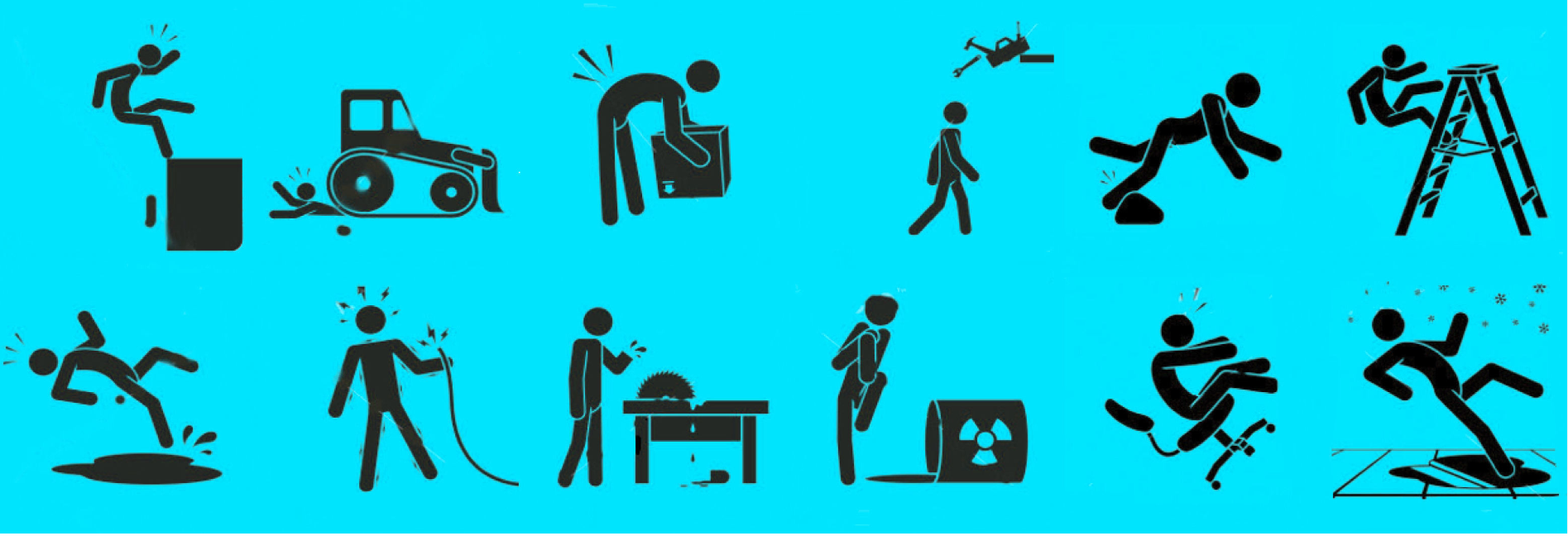 อาจารย์ปิยมาส  กล้าแข็ง
[Speaker Notes: To change the  image on this slide, select the picture and delete it. Then click the Pictures icon in the placeholder to insert your own image.]
สถานการณ์การบาดเจ็บเนื่องจากการทำงาน ในกลุ่มอาชีพต่างๆ
1. ภาคอุตสาหกรรม
1. การประสบอันตราย เสียชีวิต ทุพพลภาพ สูญเสียอวัยวะ
2. การเจ็บป่วยด้วยโรคจากการทำงาน
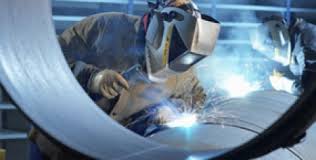 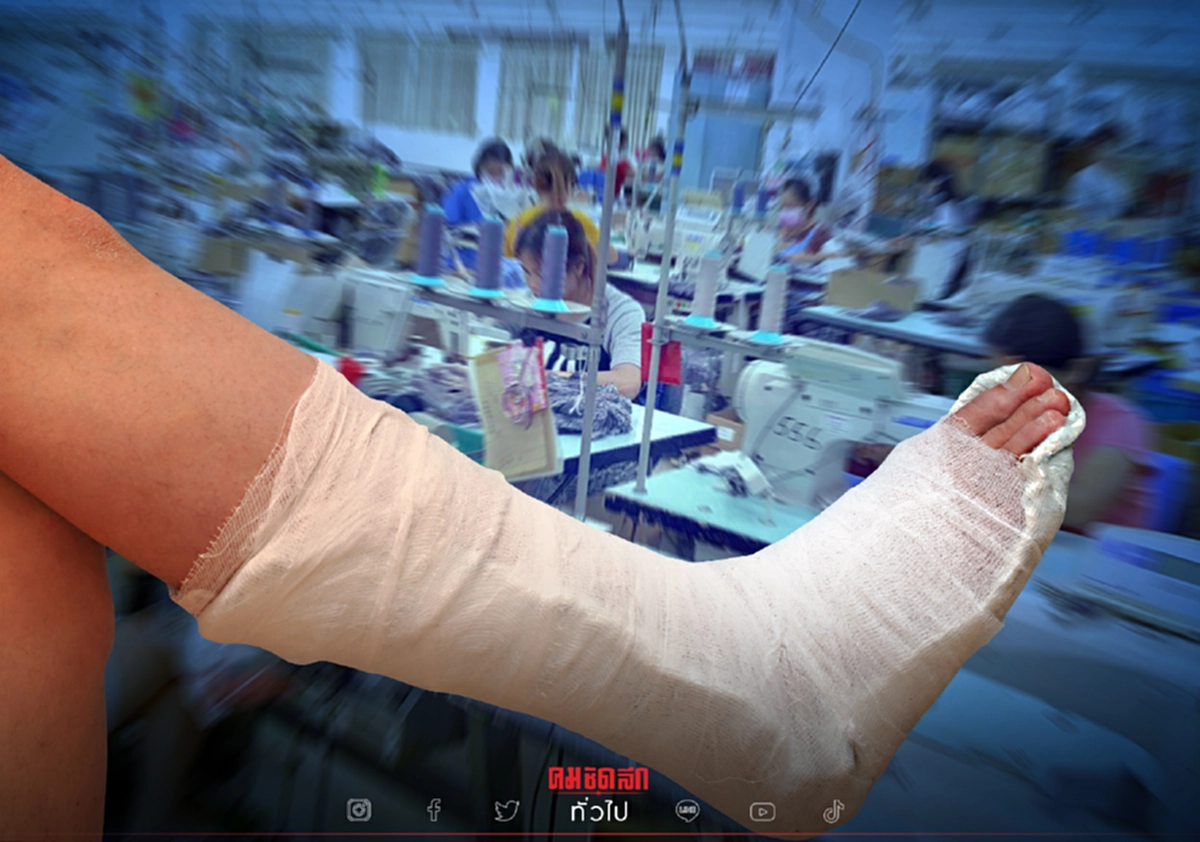 สถานการณ์การบาดเจ็บเนื่องจากการทำงาน ในกลุ่มอาชีพต่างๆ
2. ภาคเกษตรกรรม
ได้แก่ การทำนา ทำไร่ ทำสวน เลี้ยงสัตว์ ทำป่าไม้ ทำประมง
**ปัจจัยที่ทำให้เกิดปัญหาสุขภาพอนามัยในอาชีพเกษตรกรรม  การใช้สารกำจัดศัตรูพืช
  	1. สารกำจัดแมลง 10,559 ตัน
	2. สารกำจัดเชื้อรา 6,937 ตัน
	3. สารกำจัดวัชพืช 19,954 ตัน
ที่มา : ฝ่ายวัตถุมีพิษ กองควบคุมพืชและวัสดุการเกษตร กรมวิชาการเกษตร  ประชากรกลุ่มเสี่ยงต่อการได้รับสารพิษจากการใช้สารกำจัดศัตรูพืช
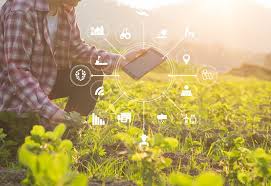 สถานการณ์การบาดเจ็บเนื่องจากการทำงาน ในกลุ่มอาชีพต่างๆ
3. งานก่อสร้าง
แบ่งออกเป็น 3 ประเภท
1. การก่อสร้างอาคาร
2. การก่อสร้างงานวิศวกรรมโยธา
3. การก่อสร้างเพื่องานอุตสาหกรรม
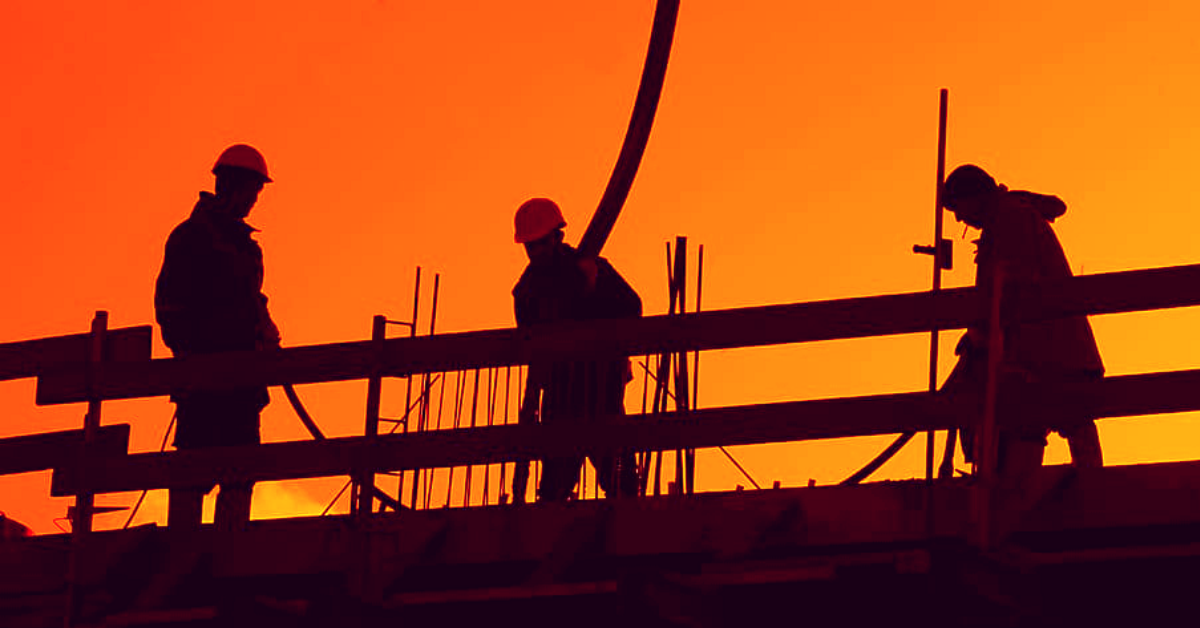 สถานการณ์การบาดเจ็บเนื่องจากการทำงาน ในกลุ่มอาชีพต่างๆ
อันตรายจากงานก่อสร้าง(กรมแรงงาน)
1. จากวัตถุที่ตกลงมา การบาดเจ็บจากการแบกหาม ทำงานภายใต้สภาวะอันตราย
2. จากเครื่องมือ
3. จากสภาพแวดล้อม
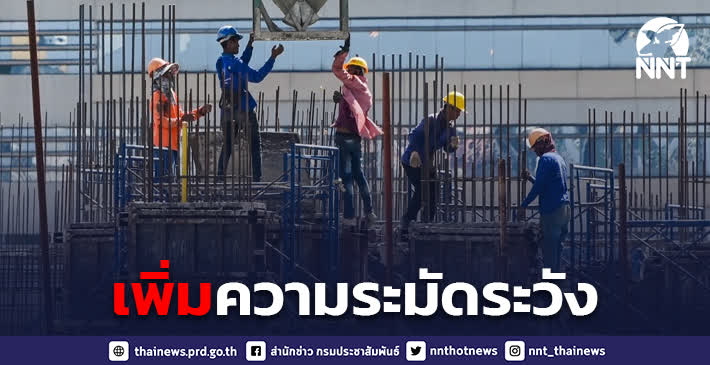 สถานการณ์การบาดเจ็บเนื่องจากการทำงาน ในกลุ่มอาชีพต่างๆ
อันตรายจากงานก่อสร้าง 8 ประเภท (แบ่งตามลักษณะงาน)
1. จากการตอกเสาเข็ม
2. จากการเจาะรูขนาดใหญ่
3. จากปั้นจั่นสำหรับยกของ
4. จากรถตักดินและรถแทรกเตอร์ 
5. จากลิฟท์ชั่วคราว 
6. จากไฟฟ้าและไฟไหม้
7. จากการก่อสร้างและการรื้อถอนที่ผิดหลัก  
8. อันตรายอื่นๆ เช่น เหยียบตะปู สะดุดเศษเหล็ก
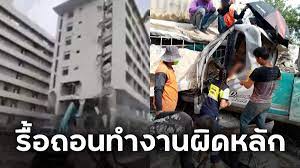 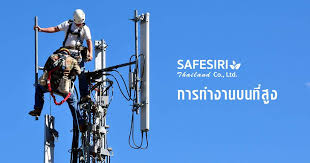 สถานการณ์การบาดเจ็บเนื่องจากการทำงาน ในกลุ่มอาชีพต่างๆ
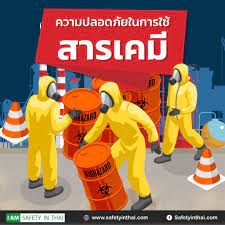 4. งานบริการ
งานทำความสะอาด ผลิตภัณฑ์ทำความสะอาด ได้แก่
1. ท่อระบายน้ำและเตาอบ 
2. ผลิตภัณฑ์แอมโมเนีย สารฟอกขาว สารเคมีประเภทกรด/ด่าง
3. ผลิตภัณฑ์ซักฟอก
4. ผลิตภัณฑ์ทำความสะอาดพื้นและเฟอร์นิเจอร์
5. ผลิตภัณฑ์ทำความสะอาดและฆ่าเชื้อ
6. ผลิตภัญฑ์ทำความสะอาดพรม และเบาะ
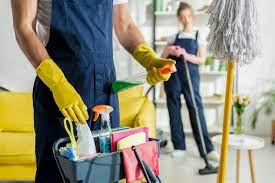 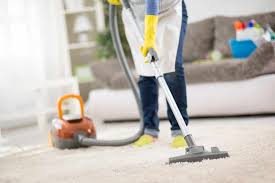 สถานการณ์การบาดเจ็บเนื่องจากการทำงาน ในกลุ่มอาชีพต่างๆ
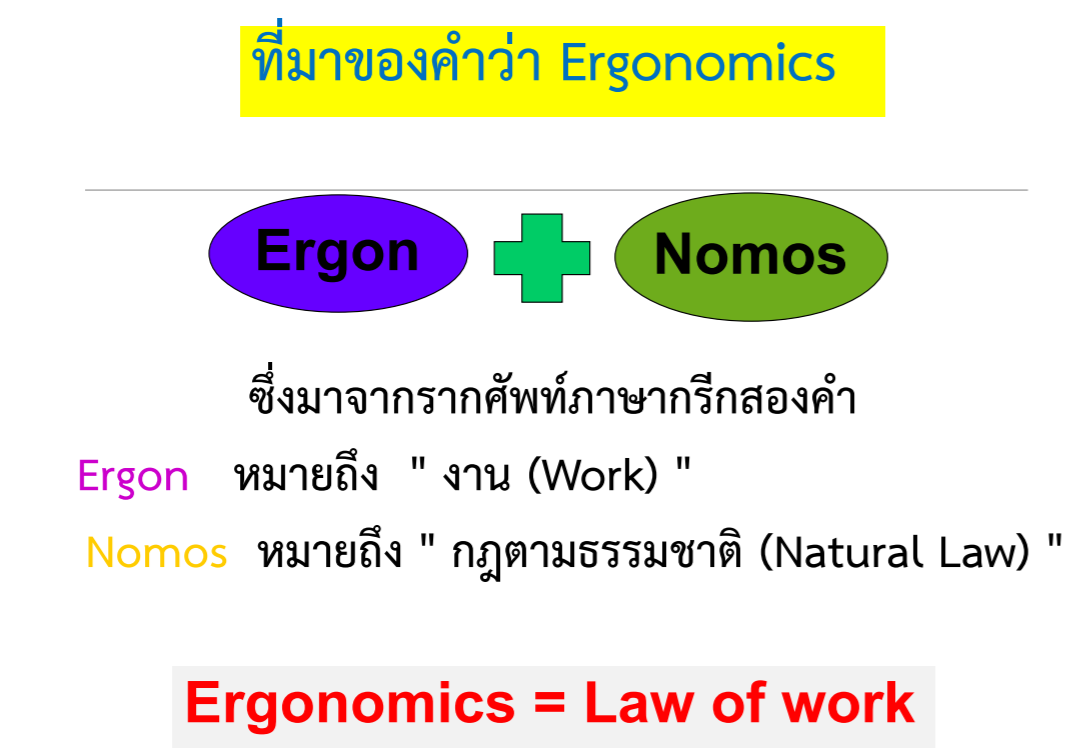 5. สำนักงาน
- อุบัติเหตุภายในสำนักงาน
- อากาศภายในสำนักงาน
- ปัญหาด้านสายตา
- เออร์โกนอร์มิกส์ 
- ปวดหลัง
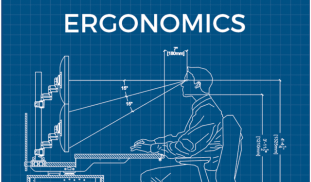 การป้องกันการบาดเจ็บจากการทำงาน
1. การป้องกันการบาดเจ็บจากการทำงาน
2. การป้องกันทางวิศวกรรมทั่วไป
3. การกำหนดมาตรฐาน
4. การวิเคราะห์อันตรายและความเสี่ยง
5. สอบสวนอุบัติเหตุ เพื่อกำหนดมาตรการป้องกัน
6. การฝึกอบรมให้มีวิธีการปฏิบัติงานที่ดี
7. การบังคับใช้กฎหมาย
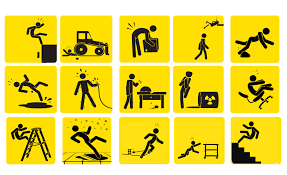 การป้องกันทางวิศวกรรมทั่วไป
1. การป้องกันอุบัติเหตุทั่วไปทางวิศวกรรม กฎกระทรวง ตาม พรบ. โรงงาน 2535
2. อาคารมั่นคง แข็งแรง เหมาะสมและมีบริเวณเพียง พอที่จะประกอบกิจการอุตสาหกรรมนั้น ๆ 
3. มีการระบายอากาศที่เหมาะสม มีประตูหรือทางออกให้พอกับจำนวนคน พื้นสูงตั้งแต่ 1.50 เมตรขึ้นไปอย่างน้อยมีราว ที่มั่นคง แข็งแรง 
4. พื้นต้องมั่นคง แข็งแรงไม่มีน้ำขังหรือลื่น
5. มีเครื่องป้องกันอันตรายอันอาจเกิดจากส่วนที่เคลื่อนไหว ของเครื่องจักรตามความจำเป็น 
6. บ่อหรือถังเปิดต้องมีขอบหรือราวกั้นแข็งแรง
7. เครื่องยก(crane and hoist) และส่วนที่รับน้ำหนัก ต่อเนื่องกันต้องมั่นคงและแข็งแรง 
8. เครื่องลำเลียงขนส่ง (conveyer) ต้องมีเครื่องป้องกันของตก
การกำหนดมาตรฐาน
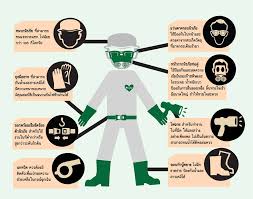 1. มาตรฐานอุปกรณ์ เครื่องจักร
2. มาตรฐานวัสดุ 
3. มาตรฐานสภาวะแวดล้อมในการทำงาน
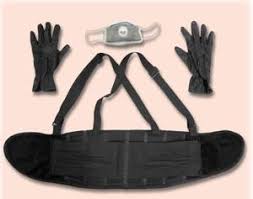 การวิเคราะห์อันตรายและความเสี่ยง
สอบสวนอุบัติเหตุ
1. นำผลของการสอบสวนหาสาเหตุที่ทำให้เกิดอุบัติเหตุ มาดำเนินการเป็นมาตรการปรับปรุงแก้ไข สำหรับโรงงานที่มีลักษณะกิจการใกล้เคียงกัน
2. กำหนดมาตรการป้องกันเพิ่มเติมที่อาจก่อให้เกิดอุบัติเหตุเช่นเดียวกันอีก ปรับปรุงพัฒนาทางเทคโนโลยีและวิศวกรรม ที่ทำให้ปลอดภัยมากขึ้น
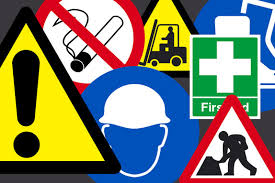 การฝึกอบรมให้มีวิธีการปฏิบัติงานที่ดี
การบังคับใช้กฎหมาย
แบบทดสอบท้ายบท
ให้นักศึกษาทำใน แบบทดสอบท้ายบทใน
Google Classroom
ThanK You